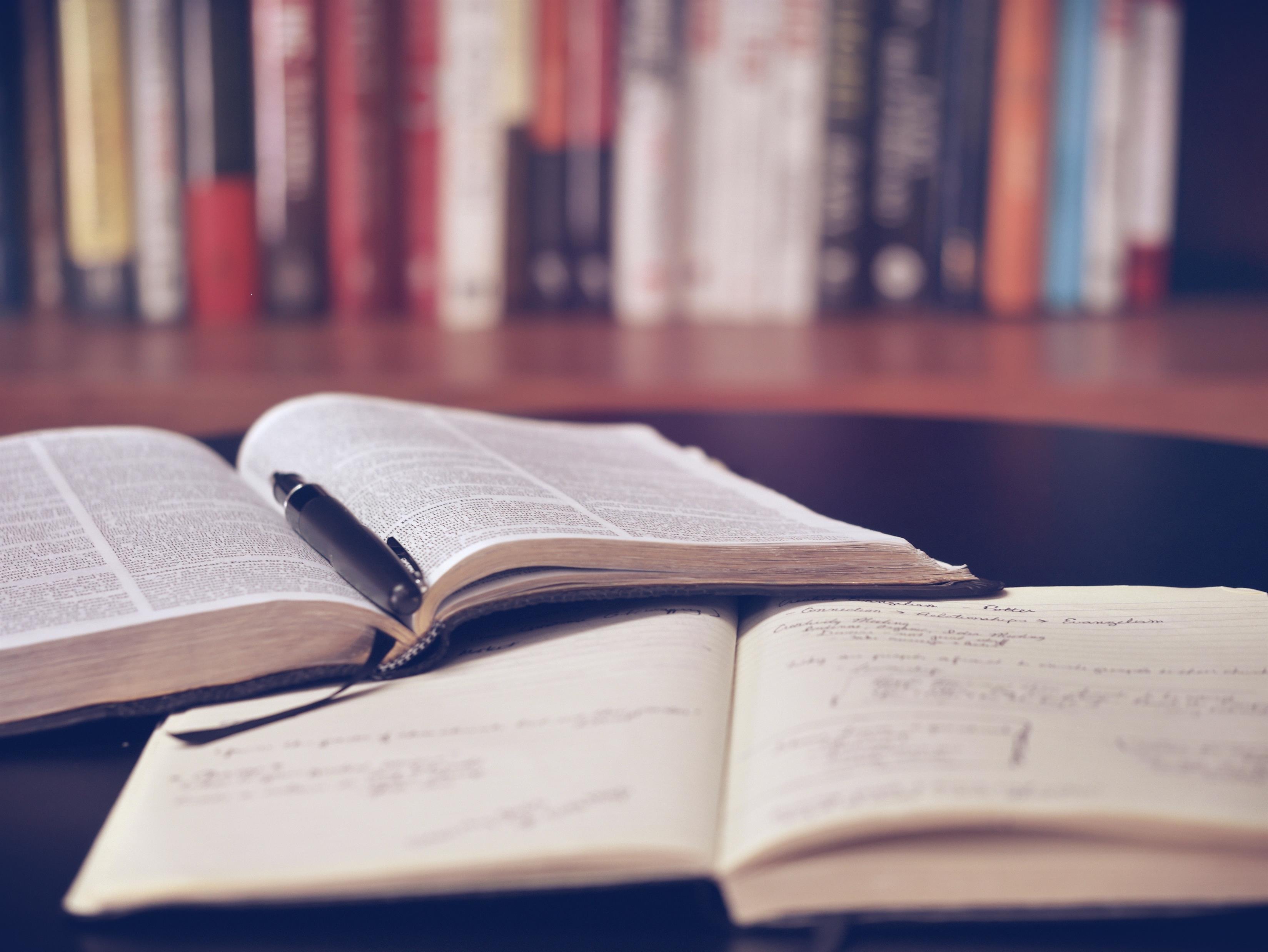 Wisdom for life
Churchofchristtucson.org
wisdom for life:
Friends matter                                                             Proverbs 13:20
Friends matter                                                           Proverbs 18:24; 1 Corinthians 15:33
You need true friends’                                              proverbs 27:5-6
[Speaker Notes: Friends Matter – Outside of your relationship with God and choosing a suitable spouse, friendships are probably the most important relationship(s) you will enter. 

C.S Lewis in The Four Loves said about friendship that it  “makes good men better and bad men worse.”]
wisdom for life:
Seek lasting knowledge                                        Proverbs 1:7
Knowledge is a good pursuit                           proverbs 18:15
But there are limits                                             Ecclesiastes 12:12
Seek wisdom that last                                              Psalm 119:97-104
wisdom for life:
Enjoy this season of life                                  Ecclesiastes 11:9-10
It goes quick                                                                           James 4:14
Make the most of it                                                                       Ephesians 5:15-16
Remember your creator                               ecclesiasts 12:1
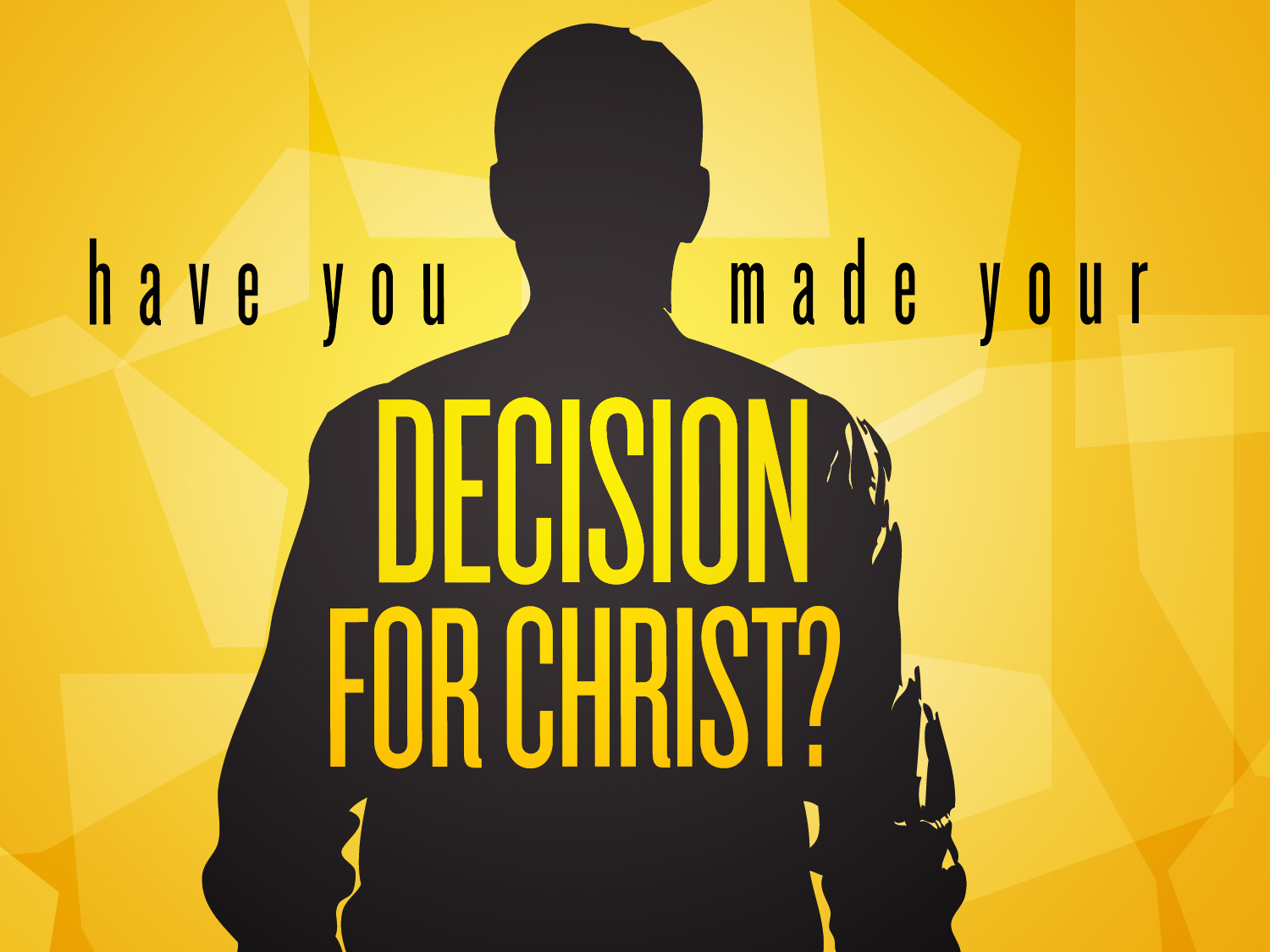